Danil & Imir
LEZGINOTATAR
TEAM
• Мобильное приложение для здорового образа жизни
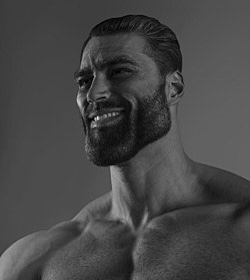 ЦЕЛЬ ПРОЕКТА:
Мы хотим помочь людям обрести физическую форму и достичь своих целей, не выходя из дома или посещая тренажерный зал. 

В современном мире, где все больше людей ведут малоактивный образ жизни, мы стремимся создать удобное и интуитивно понятное приложение, которое поможет им преодолеть преграды на пути к здоровой физической форме.
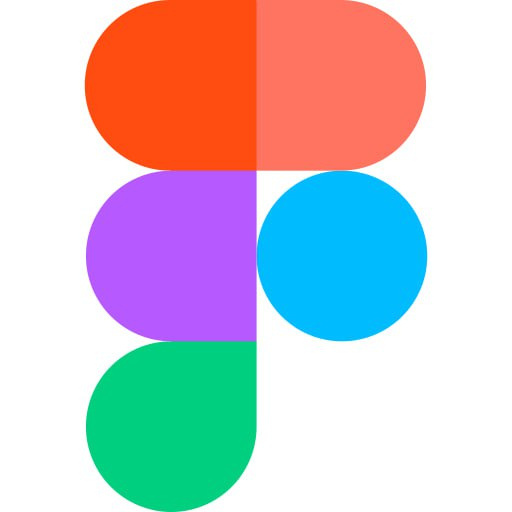 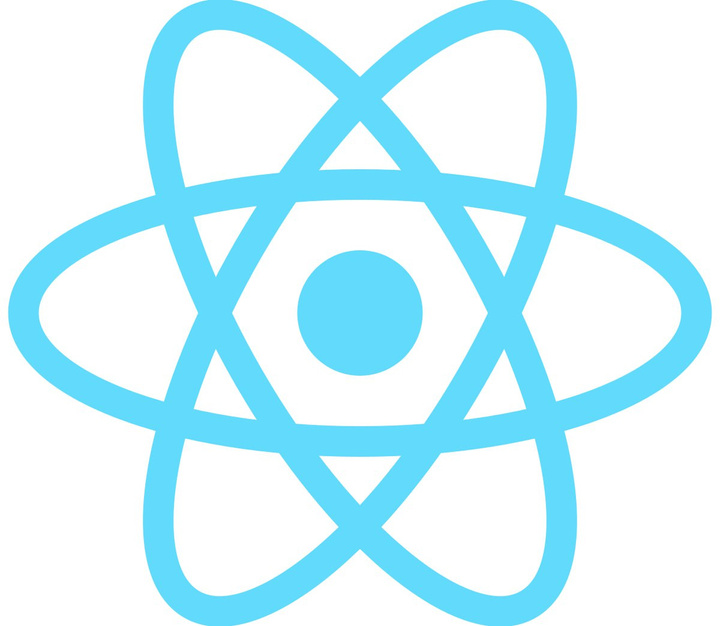 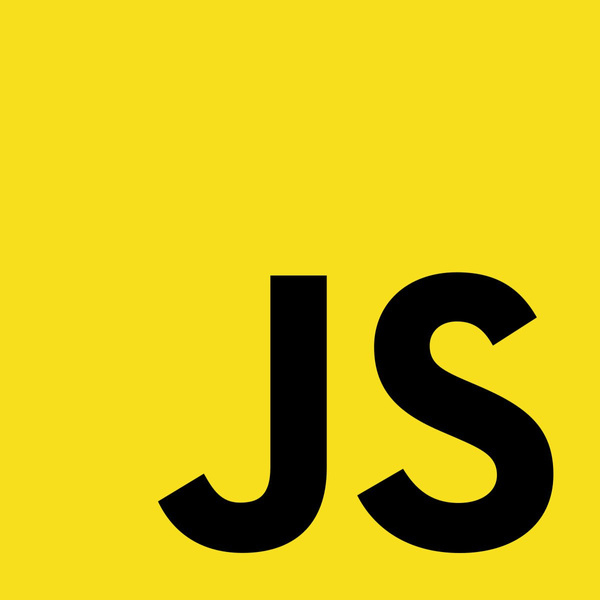 СТЕК ТЕХНОЛОГИЙ :)
Figma
React Native
JavaScript
OUR TEAM
ОМАРОВ ИМИР
ИСМАГИЛОВ ДАНИЛ
КОМАНДА =)
• СОСТАВИТЕЛЬ ТРЕНИРОВОК  И АНАЛИТИК
• РАЗРАБОТЧИК И ДИЗАЙНЕР
ПОЧЕМУ ИМЕННО НАШЕ ПРИЛОЖЕНИЕ?
Это не просто удобный помощник в поддержании здоровья и формы, это настоящий тренер, который всегда рядом с вами. Независимо от того, есть ли у вас возможность посещать тренажерный зал или нет, наше приложение предлагает множество упражнений, которые можно выполнить дома с помощью своего веса.

Больше не нужно искать оправдания для пропуска тренировок. А если у вас есть возможность посетить зал, наше приложение поможет прогрессировать в нагрузках и достичь новых результатов.
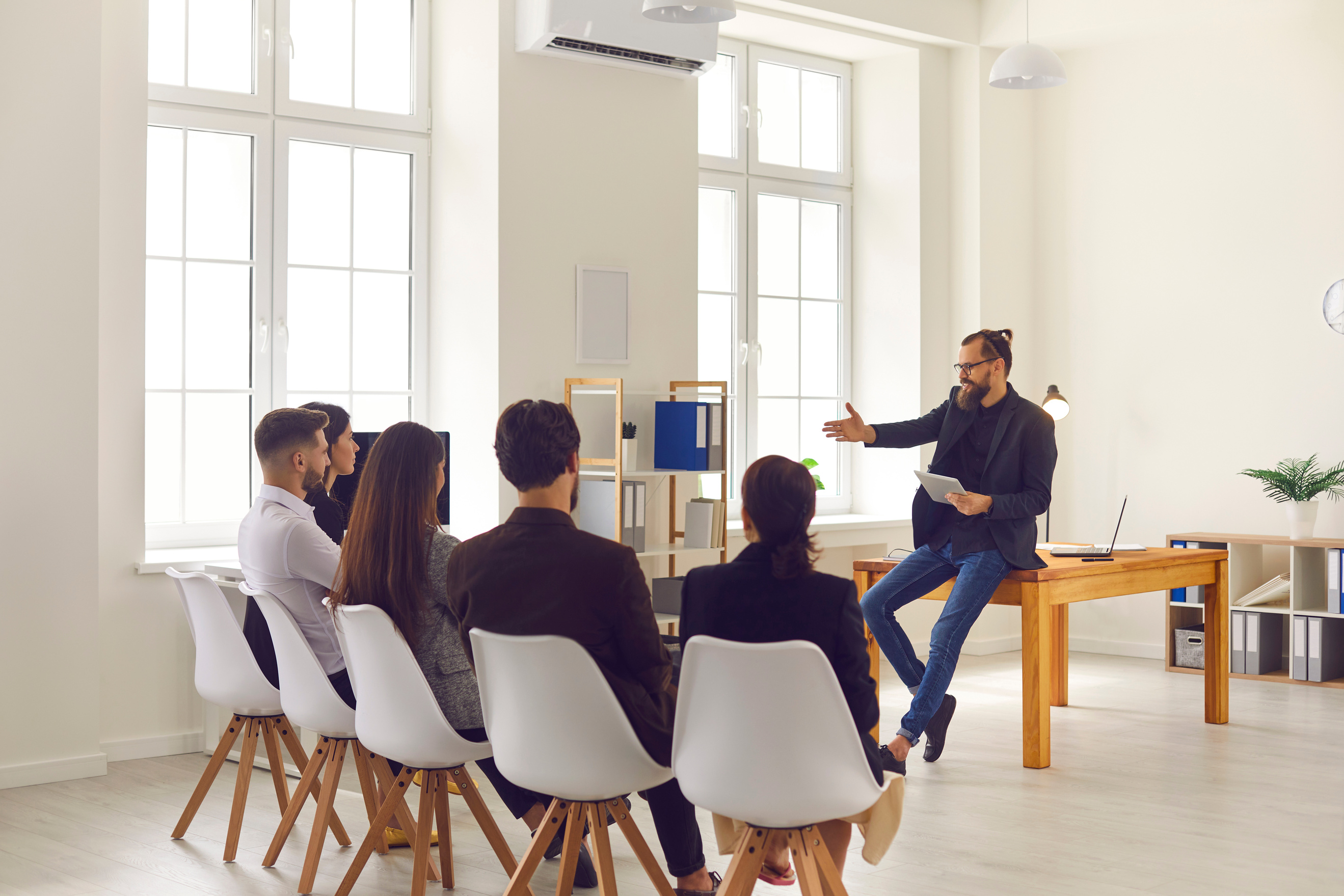 КАКАЯ ЦЕЛЕВАЯ АУДИТОРИЯ?
Люди от 14 до 26 лет – в возрасте, наиболее подходящем для построения отличной физической формы!
ПРЕИМУЩЕСТВА И НЕДОСТАТКИ:
+
–
• Готовый эффективный план на каждый день
• Наглядность
• Удобство выбора
• Простота интерфейса
• План тренировок задействует все группы мышц
• Небольшой функционал
• Непроработанный дизайн
• Недостаточная информативность
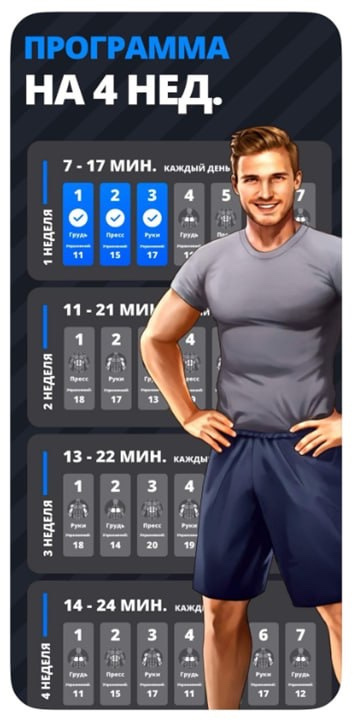 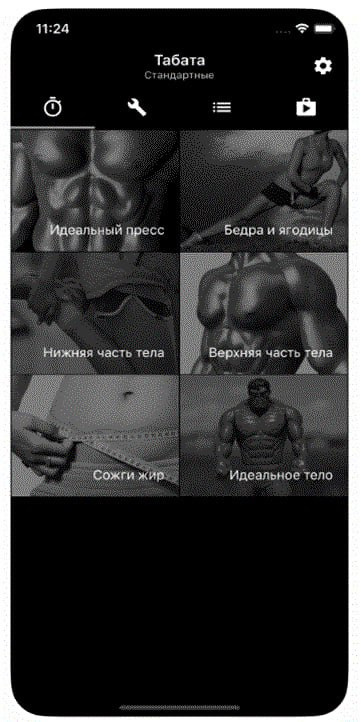 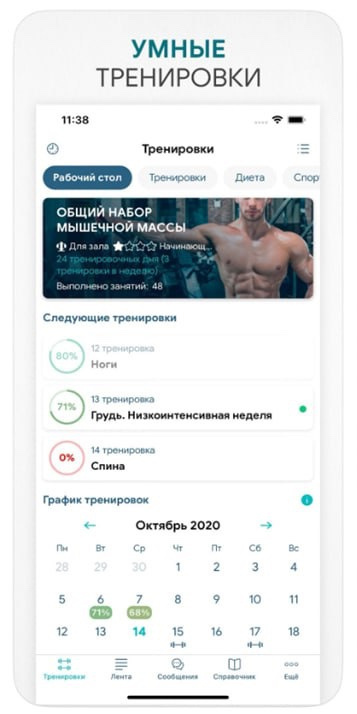 ПРИМЕРЫ КОНКУРЕНТОВ
«тренировки дома»
«тренировки табата»
«умные тренировки»
ПЛАНИРУЕМЫЙ ФУНКЦИОНАЛ
Добавление таймера
Для установления определенных интервалов что способствует точному контролю над временем упражнений.
Рекомендации по спортивным добавкам и питанию & Функция  отслеживания весов
Возможность вести профиль со своими физиологическими данными
может помочь вам заполнить потенциальные питательные пробелы и обеспечить ваш организм необходимыми питательными веществами. 
Прогресс :)
Это позволяет вам отслеживать и контролировать свой прогресс, удивляясь как стремительно вы растете!
РЕЗУЛЬТАТ НАШЕЙ РАБОТЫ
Готовый план тренировок реализованный в интуитивно понятном приложении, с наглядным примером выполнения упражнений и с правильной техникой на все группы мыщц!